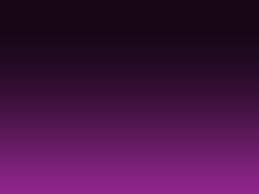 S305 我时刻需要你  I Need Thee Every Hour
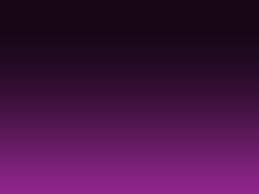 1
我时刻需要祢
 救主恩深
谁有柔声似祢
 足慰我心

I need Thee ev’ry hour
Most gracious Lord
No tender voice like Thine 
 Can peace afford
哦，救主，我需要你
每时每刻需要你
望主随时施恩慧
我来就你，阿门！

I need thee, O I need thee
Every Hour I need Thee
0 bless me now my savior
I come to thee Amen
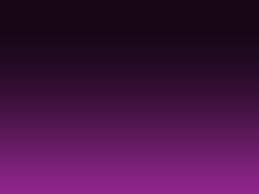 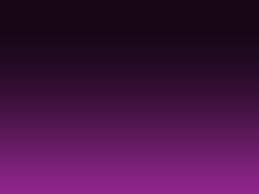 我时刻需要祢
 与祢亲近
 魔鬼若来试探
 使我得胜
 

I need Thee Ev’ry hour
 Stay thou near by
Temptations lose their power 
When thou art nigh
哦，救主，我需要你
每时每刻需要你
望主随时施恩慧
我来就你，阿门！

I need thee, O I need thee
Every Hour I need Thee
0 bless me now my savior
I come to thee Amen
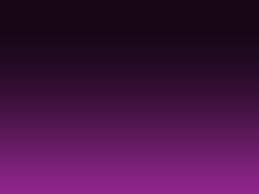 我时刻需要祢
 或忧或乐
 主若不与我亲
 我就枉活

 I need Thee ev’ry hour
 In joy or pain
 Come quickly and abide
 Or life is vain
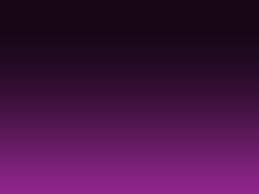 哦，救主，我需要你
每时每刻需要你
望主随时施恩慧
我来就你，阿门！

I need thee, O I need thee
Every Hour I need Thee
0 bless me now my savior
I come to thee Amen
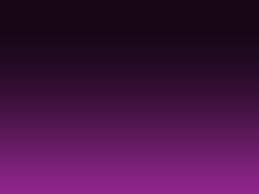 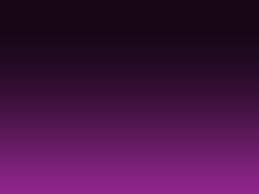 我时刻需要祢
 赐我恩言
 愿主宝贵应许
 于我成全

I need Thee ev’ry hour
 Teach me Thy will
 And Thy rich promises 
In me fulfill
哦，救主，我需要你
每时每刻需要你
望主随时施恩慧
我来就你，阿门！

I need thee, O I need thee
Every Hour I need Thee
0 bless me now my savior
I come to thee Amen
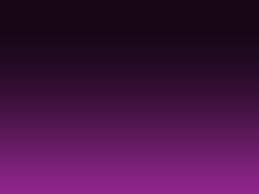